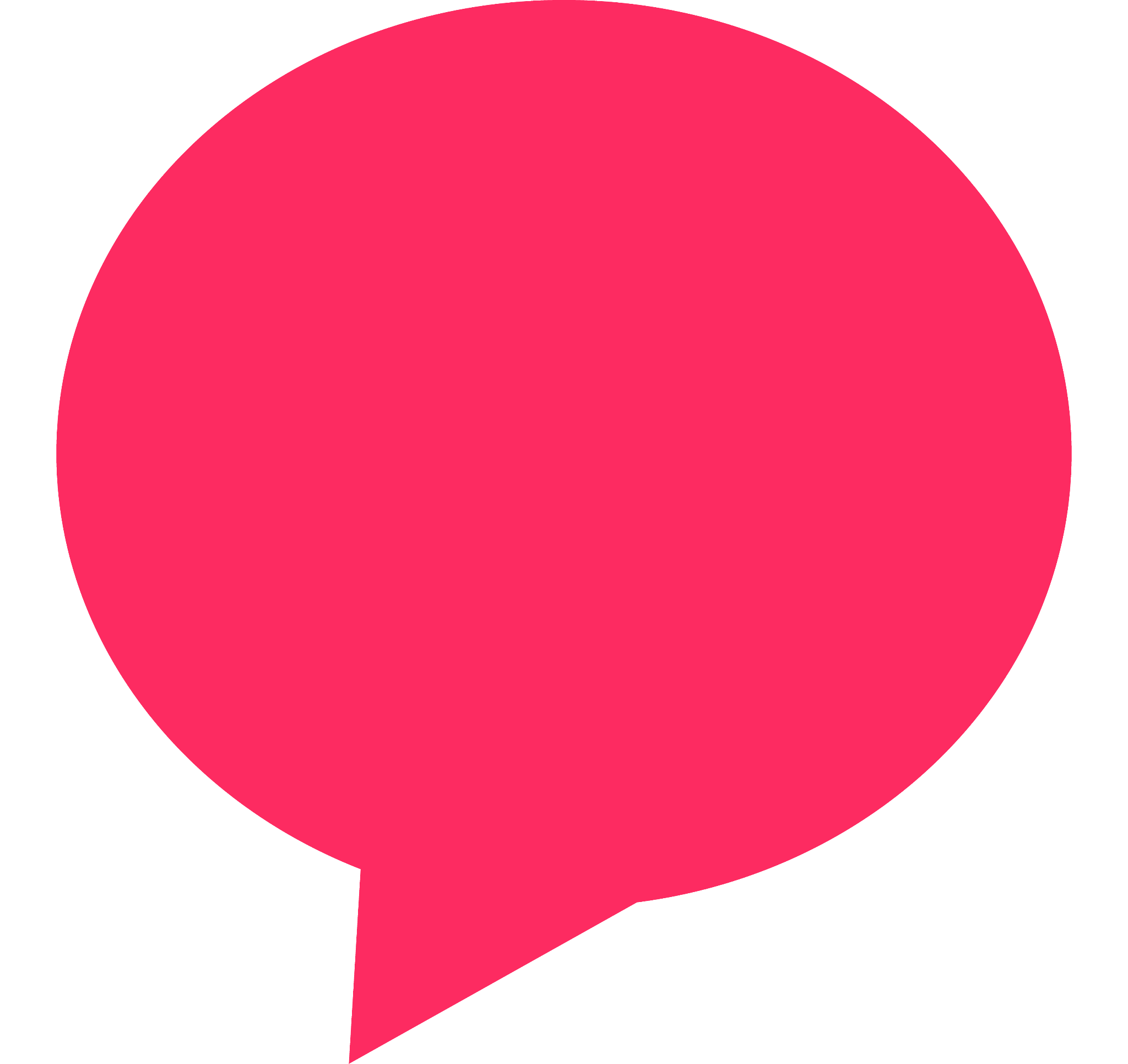 >>5 KM<<

RUNNING SCHEME FOR RECREATIONAL RUNNERS
MOM IN BALANCE | RUNNING SCHEME 5 KM


FOR WHOM
You want to run independently, at least twice a week aside from the Mpower workout.
You first want to accomplish 5 km in a healthy and pleasant way.
You participate in the Mpower workout and you’re in good shape.
You can run for 15 minutes at low intensity (you can easily maintain the pace and can talk properly).

GENERAL ASSUMPTIONS
The intention is kept very straightforward with some (extensive) intervals to improve speed and create variety for starting runners. The body needs new impulses to improve itself.
The basic principle is an average speed of more than 6 minutes per kilometer (9 to 10 km/h).


SCHEME ASSUMPTIONS
If you have recently given birth and do not practise any other sport, it is advisable to first follow the schedule 20 minutes | Running consecutively.
Ideally you should run twice a week, to familiarise the muscles, tendons and joints to the constant shock loads.
Prior to your run you should perform a warming up, and afterwards a cooling down.
During your break, you walk the indicated time.
Be flexible. If you are tired all day, perform light training or take a day off.
Maintain a minimum of one day between the training moments.
12 WEEK SCHEDULE